TRADE / BUSINESS CYCLES
Class    :  B.COM-I (2nd Sem.)
Subject:  Macro Economics
Topic    :  Business Cycles
College: I.B. (PG) College, Panipat
                 (Affiliated to Kurukshetra University,  
                     Kurukshetra)
By : Sukhjinder Singh
What is Business Cycle?
A study of fluctuations in business activity is called business cycle. Business cycles are generally measured using the rise and fall in the real gross domestic product (GDP).

Business cycle can be defined as a periodically recurring wave like movements in aggregate economic activity (like national income, employment, investment, profits, prices) reflected in simultaneous,
    fluctuations in major macro economic variables.
DEFINITION
R A Gordon defined business cycle as consisting of “recurring alteration of expansion and contraction in aggregate economic activity, the alternating movements in each direction being self-reinforcing and prevailing virtually all parts of the economy”.
Prof. Keynes says : " A trade cycle is composed of periods of bad trade characterized by falling prices and high unemployment percentages while a period of good trade is characterized by rising prices and high employment, percentages.
PHASES OF BUSINESS CYCLES
Expansion
   This is the first stage. When the expansion occurs, there is an increase in employment, incomes, production, and sales. Tax revenue is high. Wages and profits will also increase. There will be inflationary pressure in the economy.
Recession
   When the economy moves into recession, output and income fall leading to a reduction in consumption and investment. During a recession, unemployment rises, production slows down, sales start to drop because of a decline in demand, and incomes become stagnant or decline.
Depression
    Economic growth continues to drop while unemployment rises and production plummets. Consumers and businesses find it hard to secure credit, trade is reduced, and bankruptcies start to increase. Consumer confidence and investment levels also drop.
Recovery
   In this stage, the economy starts to turn around. Low prices spur an increase in demand, employment and production start to rise, and lenders start to open up their credit coffers. This stage marks the end of one business cycle.
Samuelson’s Theory
Samuelson’s model of business cycles has integrated the theory of Multiplier with the principle of Acceleration. 

The dynamic model shows how the two interact with each other to cause fluctuations in economic activity.

When an autonomous increase in investment or any other component of aggregate demand occurs, it raises income by some larger amount, depending on the value of the multiplier.
Assumptions
Consumption of current time period is function (depend) of previous time period Income. Ct=f(Yt-1)
Investment is undertaken only by the Govt. and is autonomous and Constant. Gt=1
Marginal propensity to consume (MPC) is ½ or 0.5
Value of Accelerator is 1 means the induced investment will increase by the same amount as the increase in consumption. It=C0(Ct-Ct-1)
There is closed economy/No Foreign Trade.
There is no excess production capacity.
Yt = Gt + Ct + It ...(i)
Where, Yt is national income (Y) at time t which is sum total of government expenditure Gt , consumption
expenditure Ct and induced investment It .
Ct = α Yt–1 ...(ii)
It = β (Ct – Ct–1) ...(iii)
On substituting equation (ii) in equation (iii) we get,
It = β (α Yt–1 – α Yt–2)
It = β α Yt–1 – β α Yt–2 ...(iv)
Gt = 1 ...(v)
On substituting equations (ii), (iv) and (v) in equation 1 we get,
Yt = 1 + α Yt–1 + β α Yt–1 – β α Yt–2 ...(vi)
= 1 + α (Yt–1 + β α Yt–1) – β α Yt–2
= 1 + α (1 + β) Yt–1 – β α Yt–2 ...(vii)

According to Samuelson, "If national income of two periods is known to us then by taking weighted
sum, national income of the next period can easily be calculated.
Mutual Activity Model of Samuelson
Limitations
1. Those various cycles that Samuelson has described, he is silent about their duration.

2. Presented analysis assumes that tendency of marginal consumption(α) and accelerator (β) is constant, but in reality they change with the level of income. Hence, it may be applicable only at the level of small ups and downs.

3. Those cycles which have been described in the presented model, they move around stable level only in a trendless economy. It is not real, because economy is not trendless but stays in the process of growth.
Hicks' Theory of Trade Cycle
Prof. J.R. Hicks in his book A Contribution to the Theory of the Trade Cycle, developed his theory of trade cycles on the basis of the rule of Multiplier-accelerator mutual action rule. 

   For him, “Theory of acceleration and theory of Multiplier are two aspects of the theory of up and down.” Different from the model of Samuelson, which is applicable for short ups and downs, Hicks' model is related to the problem of growth and moving balance.
ASSUMPTIONS
There is progressive economy.
The value of multiplier and accelerator is constant.
There is full utilisation of the present production capacity.
The output can be increased beyond the level of full employment.
The economy moves towards disequilibrium after getting away from the level of equilibrium.
The relation between multiplier and accelerator is treated in a lagged manner.
The vertical axis gives investment and income on a logarithmic scale. AA represents the growing autonomous investment, FF gives the floor and CC gives the ceiling. Both floor and ceiling are growing overtime due to operation of growth factors in the economy. EE represents the equilibrium growth path.
To start with, the economy is at a point a along the equilibrium path. Now suppose an invention takes place leading to an outburst of induced investment.
 
The working of multiplier-accelerator as explained above causes a big divergence and takes the economy to point b where it hits the ceiling.

It may crawl along the ceiling for a while due to lag between output and induced investment. At this point the accelerator cease to operate and multiplier in itself is inadequate to sustain an increasing output. 

Income starts to fall, induced investment also declines. The accelerator principle undergoes a transformation and the accelerator starts to work in the reverse direction.
Once the downfall has started, it will not stop along the equilibrium path EE. The explosive forces will push the economy to the floor. The recovery will not immediately start due to existing excess capacities.

Once excess capacities are utilized to a reasonable extent, new investment for replacement starts initiating the revival and the system once again starts to move in the upward direction above the ceiling through the combined effect of multiplier and accelerator
Criticism OF Hick’s Theory
Based on the concept of accelerator
Multiplier is not constant 
Ceiling is not fixed
Passive role of autonomous investment
Ignores monetary factors
Methods to control Business Cycle
Monetary Policy: It includes both monetary inflation and monetary deflation.
Fiscal Policy
Automatic Stabilisers
Another Built-In-Stabiliser
 Direct Controls
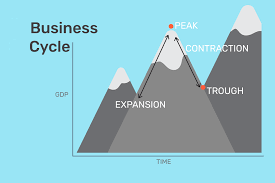 Thank You !